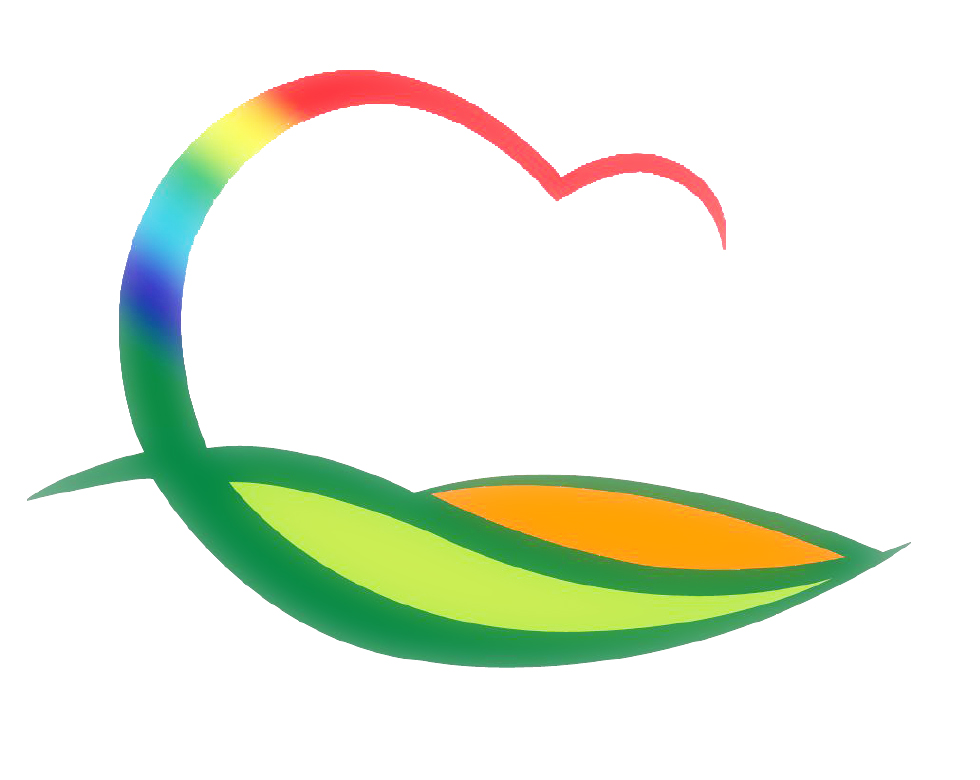 안 전 관 리 과
5-1. 소하천 자동유량계측시설 설치 대상지 현지 조사 
5. 26. / 재난안전 연구원 소하천 연구팀 3명
대상지 2개소 / 산익천(영동읍 산익리), 유곡천(상촌면 유곡리)
5-2. 봄철 농촌일손돕기 추진
 5. 27. / 영동읍 임계리 / 사과 적과
5-3. CCTV통합관제센터 및 재난상황실 증축 추진
5. 28. 14:00 / 충청북도 경관위원회 참석 / 안전총괄팀장 외 1 
건축물경관 심의결과 설계 반영
5-4.  2020년 도로방범용 CCTV 설치 공사 준공 
 5. 29. / 198백만원/ 용산면 율리 외 13개소
5-5. 국가하천 친수공간 예초공사 추진
송호리 외 2지구 / 48백만원 / A=121,000㎡
공사집행 및 계약의뢰 / 6월 중 완료 예정